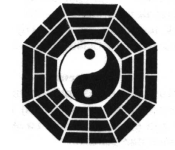 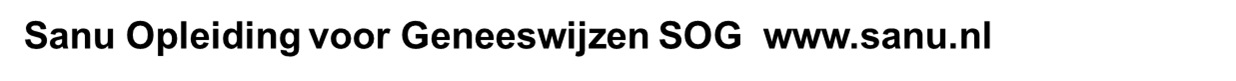 De ongekende mogelijkheden van EAV
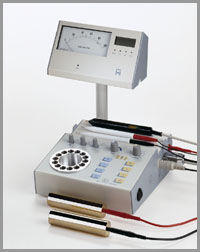 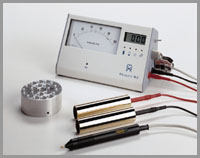 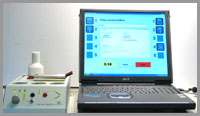 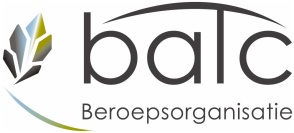 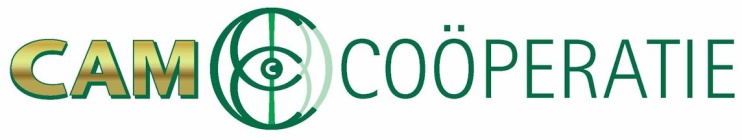 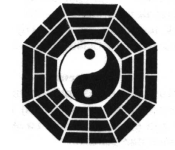 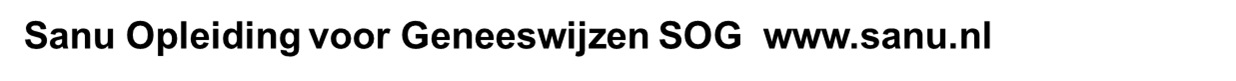 De Geschiedenis van EAV
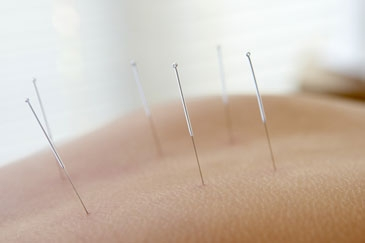 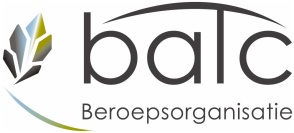 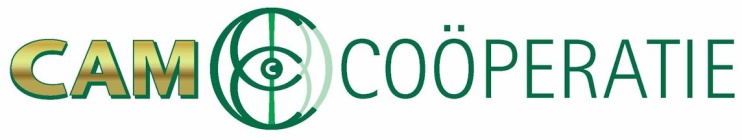 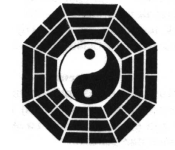 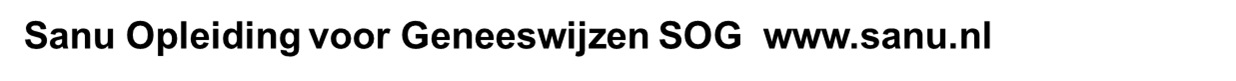 De Geschiedenis van EAV
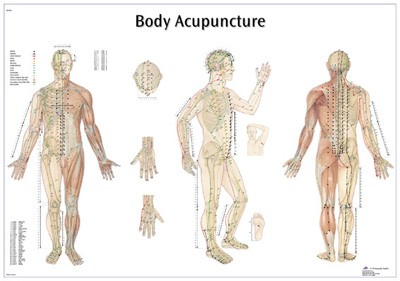 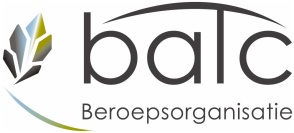 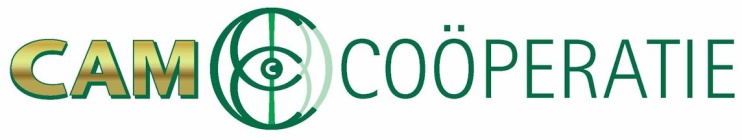 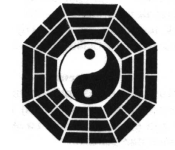 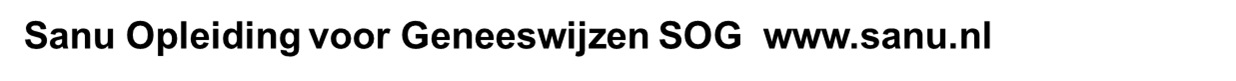 Electroacupunctuur volgens Voll
De klassieke meridianen zijn: 

Blaasmeridiaan
Dikke darmmeridiaan 
Dunne darmmeridiaan 
Drievoudig Verwarmer meridiaan (bij VOLL Endocriene meridiaan) 
Galblaasmeridiaan
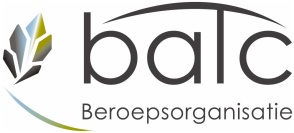 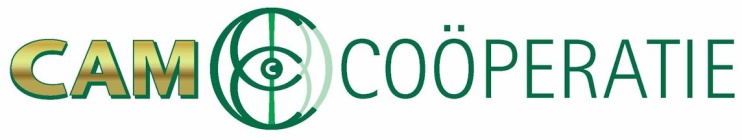 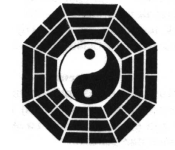 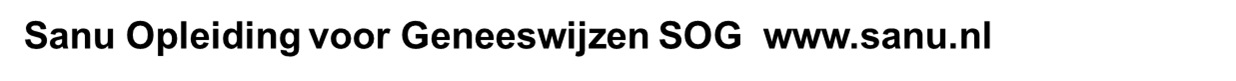 Electroacupunctuur volgens Voll
De klassieke meridianen zijn:

Hartmeridiaan 
Kringloopmeridiaan 
Levermeridiaan 
Longmeridiaan 
Maagmeridiaan
Milt-, pancreasmeridiaan 
Niermeridiaan
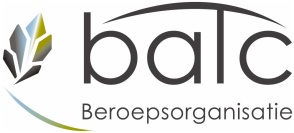 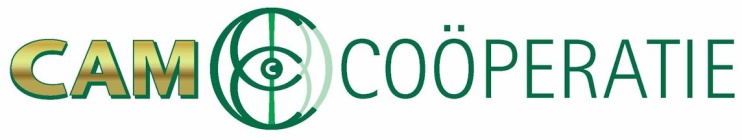 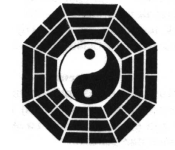 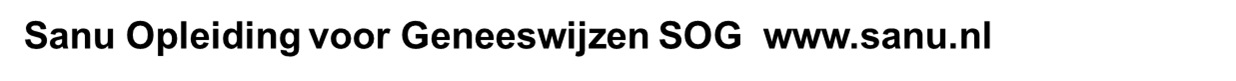 Electroacupunctuur volgens Voll
De door VOLL gevonden vaten zijn: 
Allergievat 
Bindweefsel (degeneratie) vat 
Vettige (degeneratie) vat 
Gewrichts (degeneratie) vat 
Huidvat 
Lymfevat 
Zenuw (degeneratie) vat 
Orgaan (degeneratie) vat
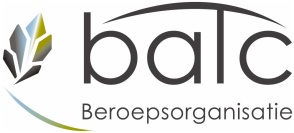 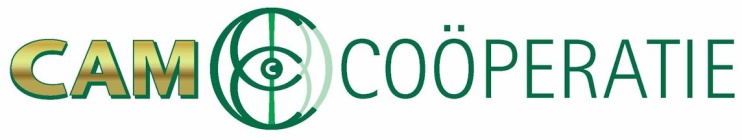 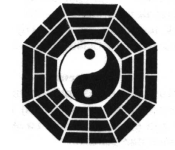 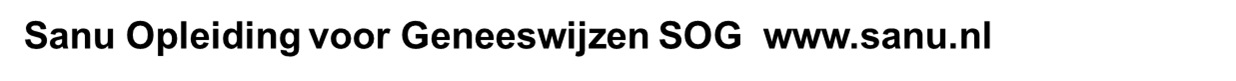 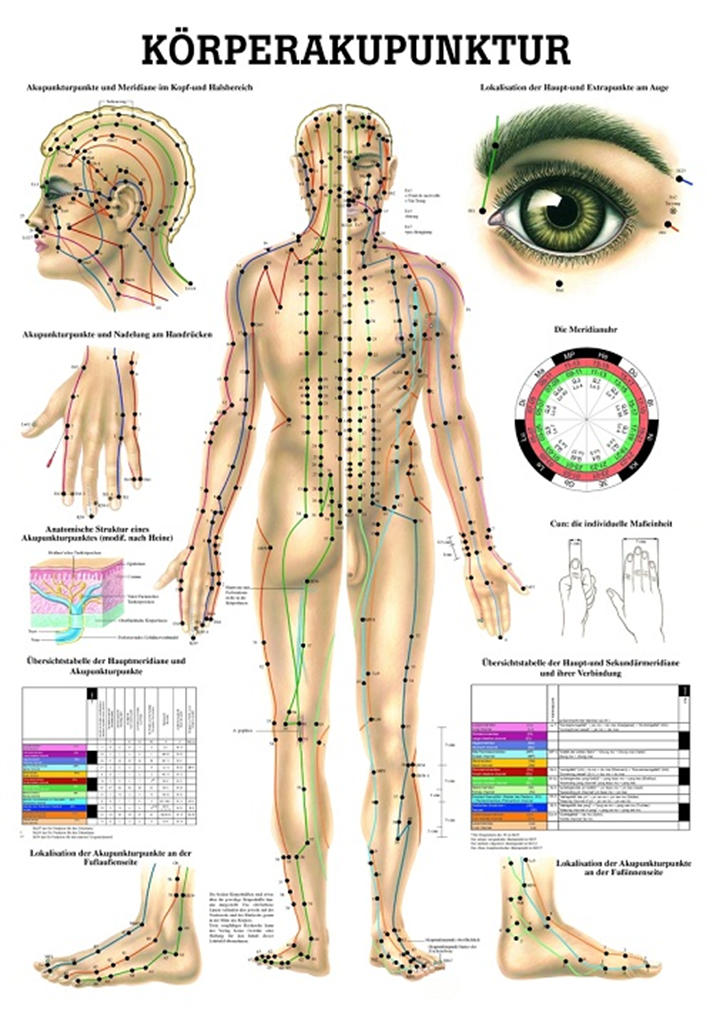 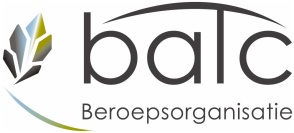 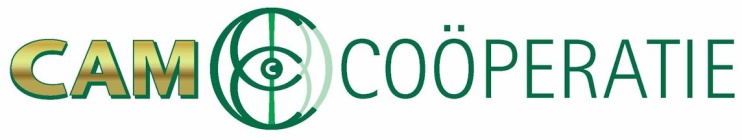 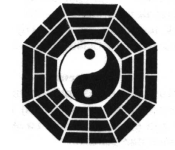 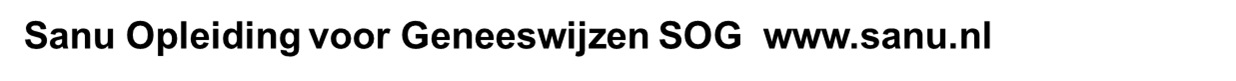 Merdianen zichtbaar gemaakt
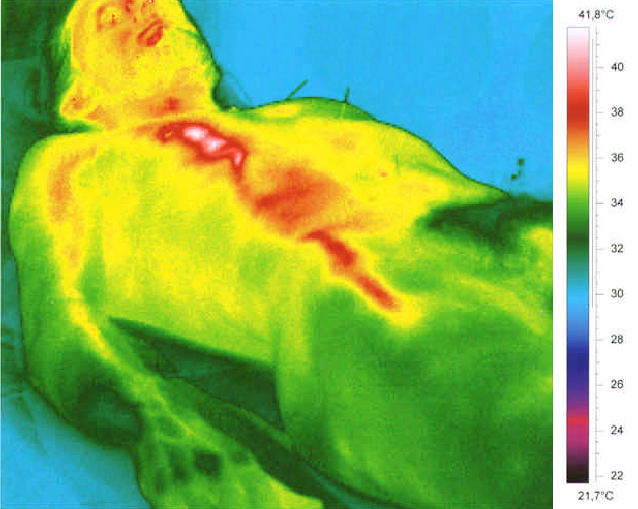 maagmeridiaan
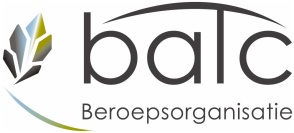 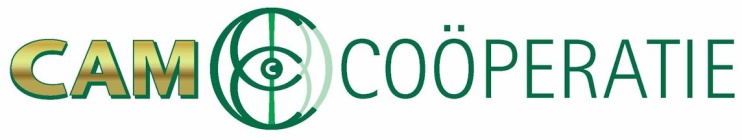 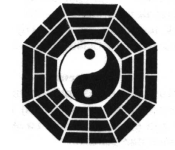 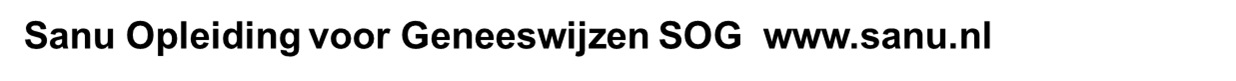 Merdianen zichtbaar gemaakt
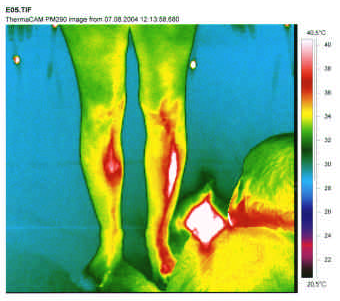 maagmeridiaan
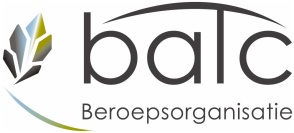 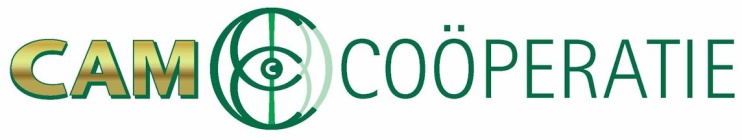 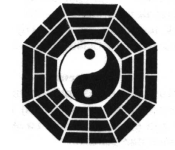 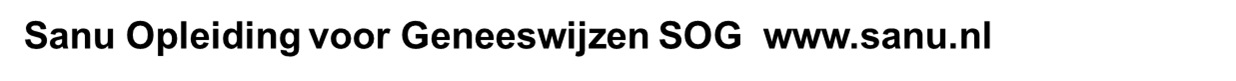 Merdianen zichtbaar gemaakt
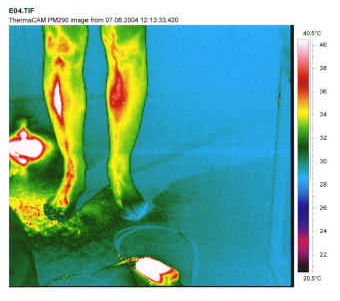 maagmeridiaan
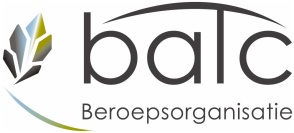 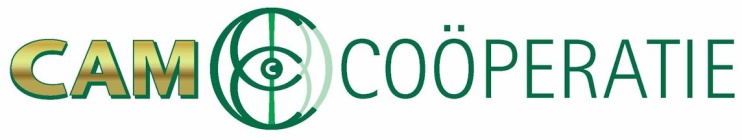 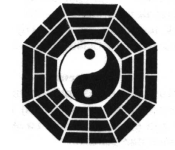 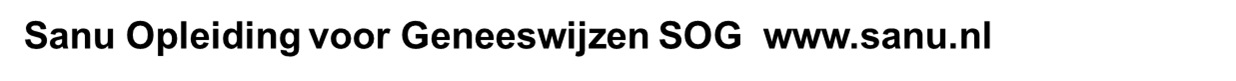 Merdianen zichtbaar gemaakt
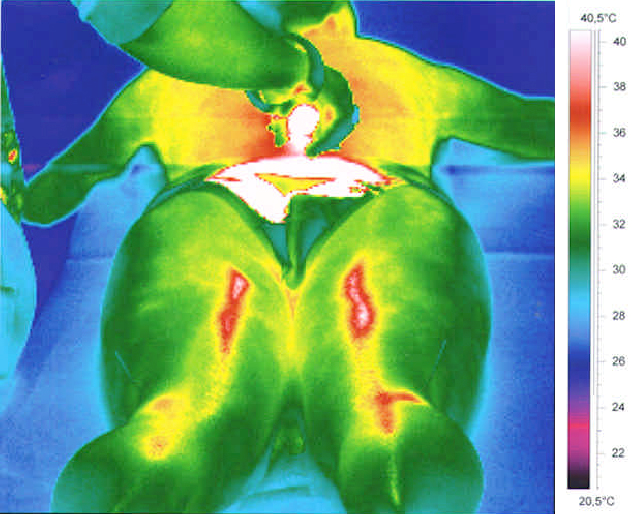 blaasmeridiaan
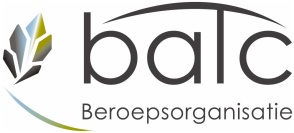 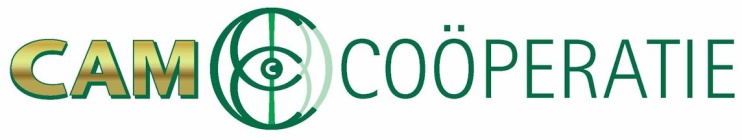 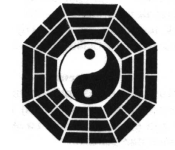 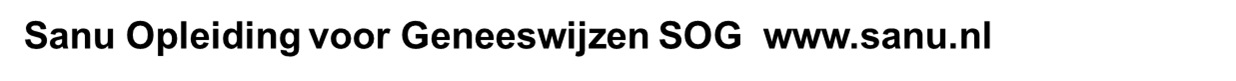 Electroacupunctuur volgens Voll
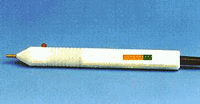 Het unieke 'OPTO-POINT' puntzoeksysteem
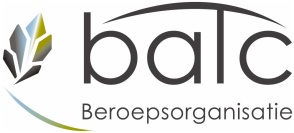 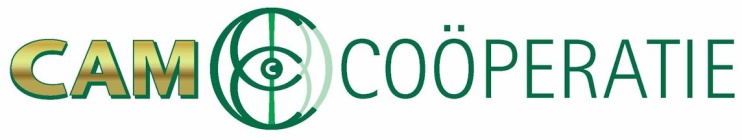 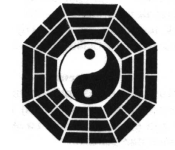 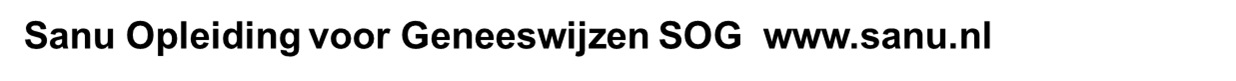 Zonder voldoende energie in ons lichaam kunnen wij niet tot herstel komen.
Niet goed werkende prikkeloverdacht zorgt voor een beperkte communicatie in het lichaam.

Het lichaam dient zich regelmatig te reinigen van geestelijke en stoffelijke ballast.
Voeding/Vitaminen en voedsel op maat. Wat wordt er opgenomen, en wat niet?
Het bewust worden van gevoel(psyche), erkenning geven aan het lichaam en het herkennen van ziekmakende levenspatronen.
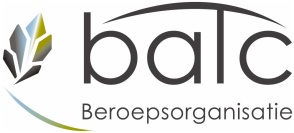 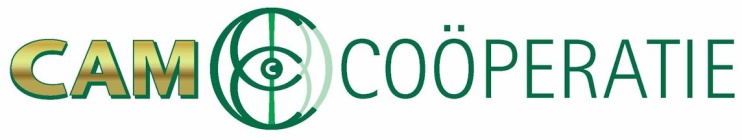 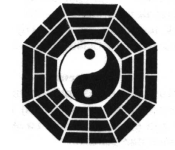 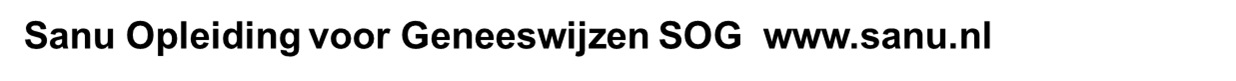 De mogelijkheden van EAV
1.	0- Meting
2.	Normwaarde vaststellen
Afwijkingen daar op
Oorzakelijke meridiaan/meridianen
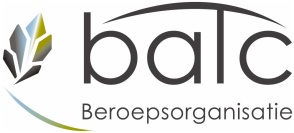 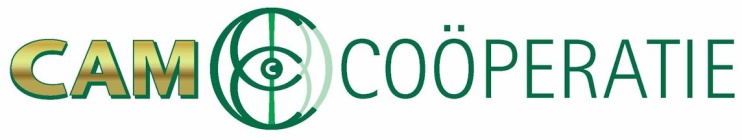 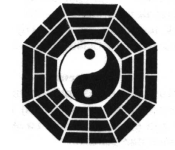 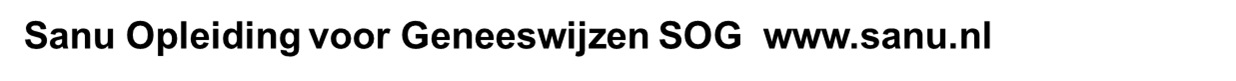 De mogelijkheden van EAV
Protocolair werken:

 Uittesten op oorzakelijk meridiaan
Testen op totale systeem
Eventuele bijwerkingen zoveel mogelijk  
   uitsluiten
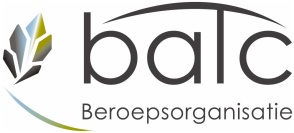 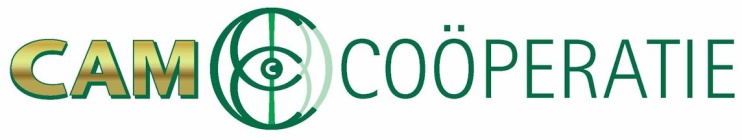 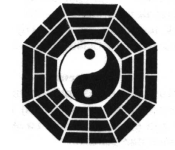 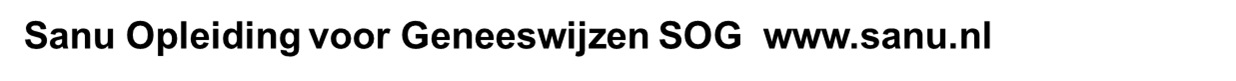 De mogelijkheden van EAV
Medicatie uittesten:

 Uittesten op oorzakelijk meridiaan
Testen op totale systeem
Eventuele bijwerkingen zoveel mogelijk  
   uitsluiten
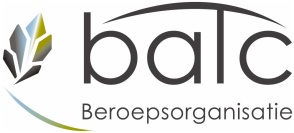 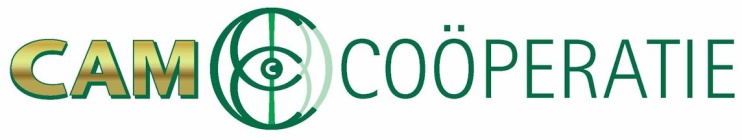 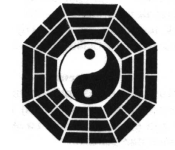 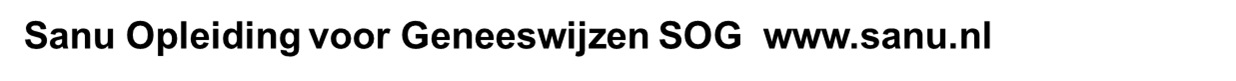 De mogelijkheden van EAV
EAV als behandelvorm:
De indicaties zijn:
Ontstekingen 
Etteringen 
Irritaties 
Bloeduitstortingen 
Kaakgewrichtsklachten
Lymfestuwing
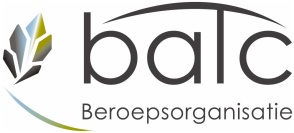 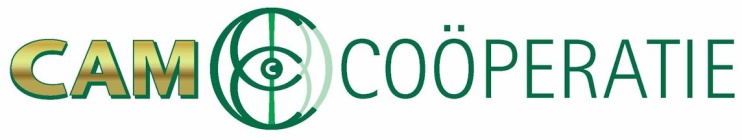 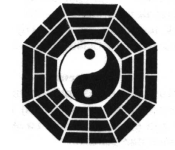 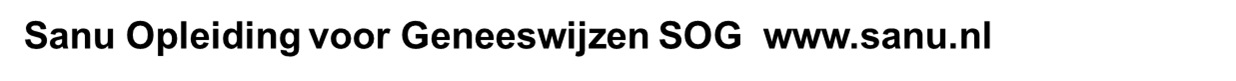 De mogelijkheden van EAV
Voeding-, allergie-, en intolerantietest
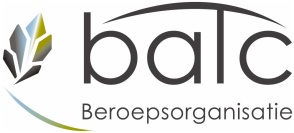 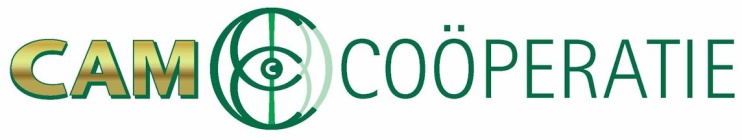 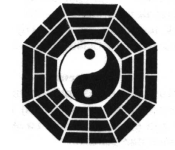 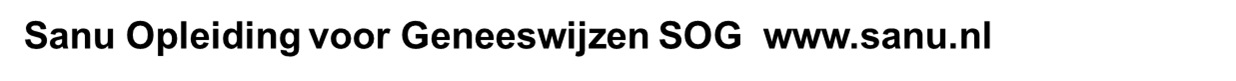 De mogelijkheden van EAV
EAV als behandelvorm
Het berollen
Toepassing: bij plaatselijke energie stuwing, pijnen en grotere traumatisch toestanden. 
Therapieduur: 2 x daags 15 minuten 
Belangrijk: De omgeving evenzo berollen.
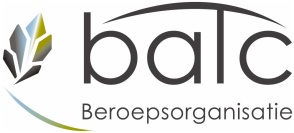 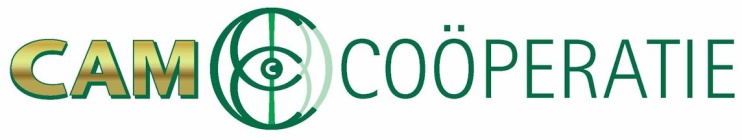 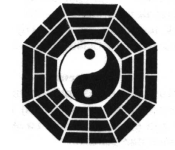 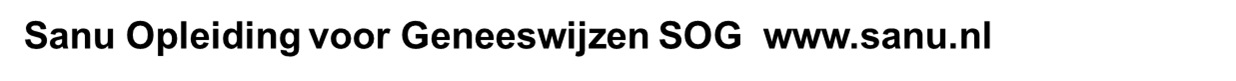 De mogelijkheden van EAV
EAV als behnadelvorm:
De indicaties zijn:
Myalgieën/spierpijnen 
Neuritiden/zenuwontsteking
Paradentopathiën/aandoeningen in mond-, kaak gebied 
Spasmen/spierkrampen 
Spondylose/degeneratie van de wervelkolom
Tandpijn
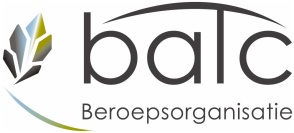 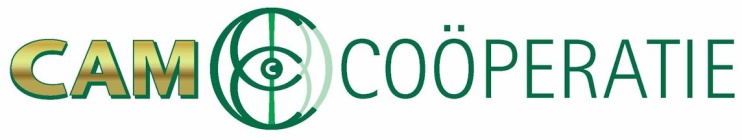 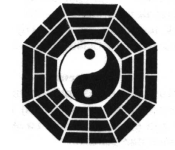 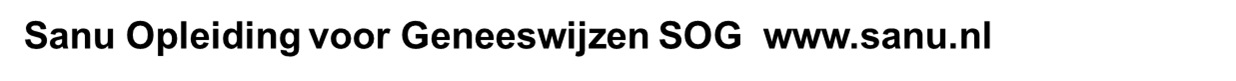 De mogelijkheden van EAV
EAV als behandelvorm

Het moxen 
Dit is ook in de EAV mogelijk. Met de meetgriffel worden korte stroomstootjes met hoge intensiteit gegeven.
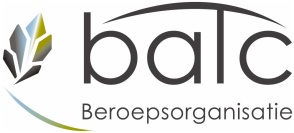 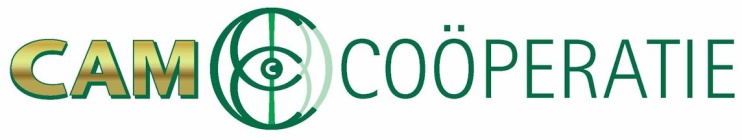 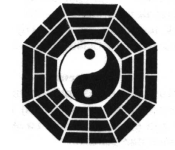 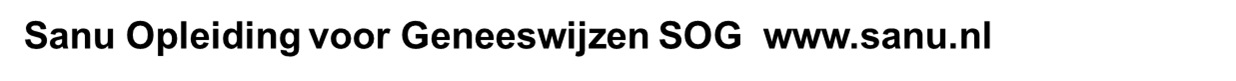 De mogelijkheden van EAV
EAV als behandelvorm

Behandeling wervelkolom en lymfe afvoerstoringen
Dit is een belangrijke en succesvolle therapie daar vele wervelkolomklachten een oorzaak vinden in een verstoorde lymfeafvoer
.
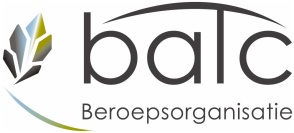 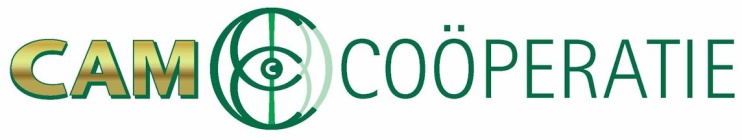 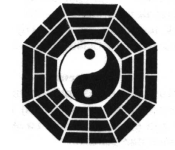 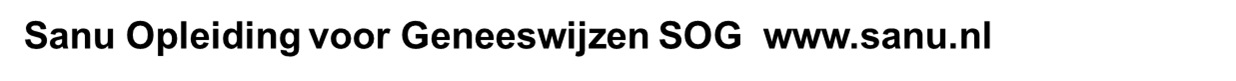 De ongekende mogelijkheden van EAV
Tot Slot:

Meten is weten

Testen is je eigen praktijk proffessioneler neerzetten
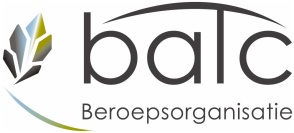 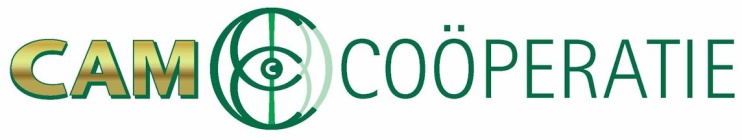 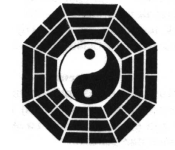 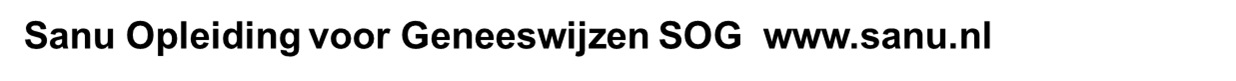 De ongekende mogelijkheden van EAV
En:
Therapie bedrijven met behulp van EAV apparatuur zorgt voor een zeer grote effectiviteit
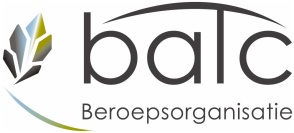 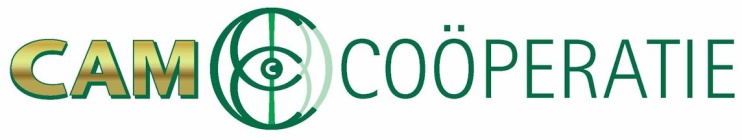 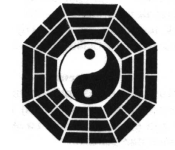 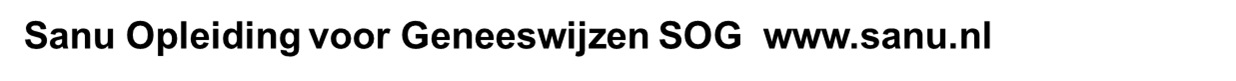 De ongekende mogelijkheden van EAV
Einde




En mogenlijk tot ziens!!
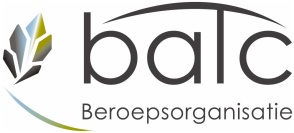 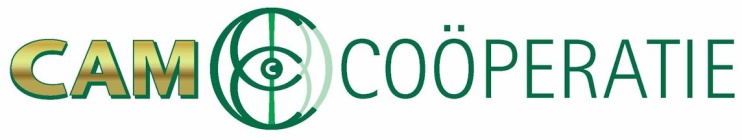